模块三    家禽解剖生理的认知
项目三   家禽心血管系统和免疫系统认识


任务  家禽免疫系统的认识
教学目标
了解家禽免疫系统组成和功能
熟识家禽免疫器官的形态结构和生理功能特点
识别家禽脾脏、法氏囊位置、形态结构
免疫系统组成：淋巴组织、淋巴器官
一、淋巴组织
      呈弥散状或小结节状，广泛地分散在消化管及其他实质性器官内。   
       盲肠扁桃体：盲肠基部淋巴集结
      食管扁桃体：食管末端的淋巴集结
二、淋巴器官
（一）胸腺   颈皮下气管两侧，沿颈静脉直到胸腔入口的甲状腺处。     呈一长链状、淡黄色或黄红色。每侧有5叶（鸭鹅5叶）或7叶（鸡7叶）
    幼禽发达，性成熟时最大，年长渐退化，成鸡仅留痕迹。
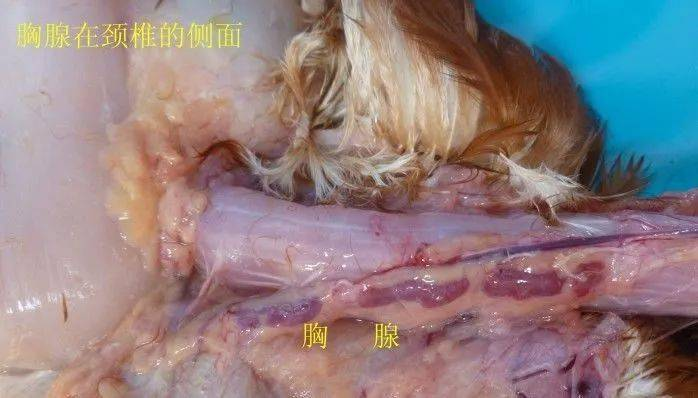 （二）法氏囊（腔上囊）
  位置：泄殖腔背侧，开口于肛道。
  形态：家禽特有

           鸡：圆形，4～5月龄最发达，性成熟后渐退化、10月龄消失

           鸭、鹅：长椭圆形，3～4月龄最发达，一年左右消失
      
 结构：黏膜层、成纵褶（鸡12～14条，鸭2～3条）
           黏膜下层
           肌层和浆膜
 
 机能：产生B淋巴细胞，参与机体的体液免疫。
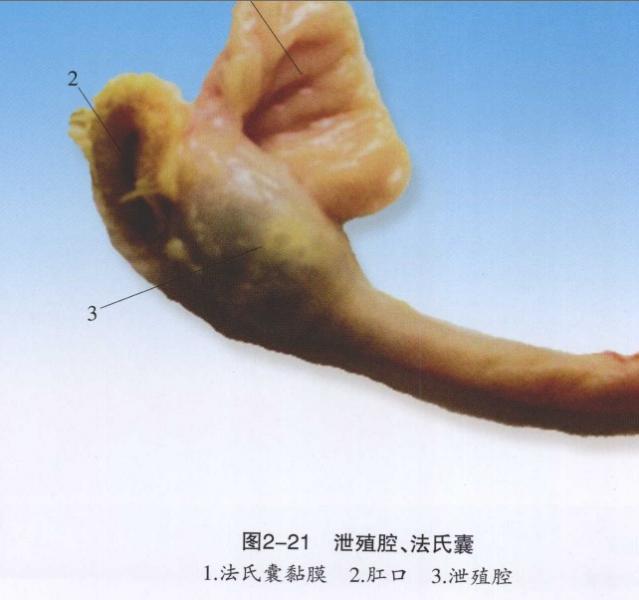 （三）脾脏  
   
 位置：腺胃的右侧

   形态结构：红褐色。外有薄膜，红髓与白髓的界限不清。
     
                

   鸡脾：呈球形

    鸭、鹅脾：呈钝三角形。

功能：同家畜
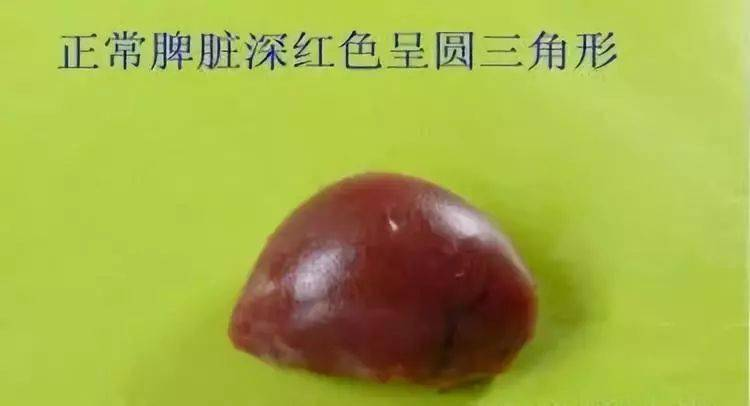 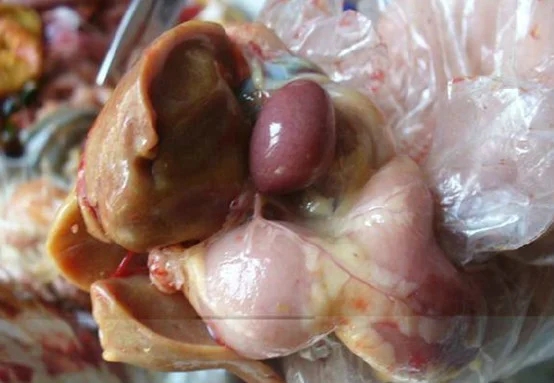 脾脏
（四）淋巴结  
      鸡：无
      水禽：2对，纺锤形的颈胸淋巴结（颈基部静脉与锥静脉间夹角          
                 和腰淋巴结（腰部主动脉两侧）

（五）哈德氏腺（瞬膜腺）：
           
             较发达，呈淡红色，位于第三眼睑（瞬膜）的深部，内含淋巴组织和淋巴细胞
  
 功能：参与机体的免疫。
复习思考题

1.家禽免疫系统由_____和_____组成。
2._____是家禽特有免疫器官。
3.鸡_____淋巴结，水禽有_____淋巴结。